C. Crouch – cap 7Valori e società civile
Ai problemi che sorgono in una società diretta dal mercato e dall’impresa, in generale la riflessione di centrosinistra risponde che è necessario l’intervento dello Stato democratico.
Ma che fare se non siamo certi dell’integrità e delle capacità delle istituzioni pubbliche?
I dubbi in tal senso si fondano su due serie di considerazioni:
1. La prima, vicina alla destra politica, è collegata alla teoria della public choice: 
a) i politici e i titolari di cariche pubbliche tendono a privilegiare i propri obiettivi di carriera piuttosto che preoccuparsi di ciò che è bene per la società;
b) difficoltà a realizzare ciò che è socialmente buono attraverso i processi top-down tipici dell’azione pubblica.

2. La seconda, vicina alla sinistra, in parziale accordo con le idee della destra, pone l’accento soprattutto sulla commistione tra politica e affari nella degenerazione della democrazia.
Tuttavia, gli esponenti della sinistra sono molto scettici sulle capacità terapeutiche del mercato senza forti interventi correttivi della politica, sebbene quest’ultima intrattenga, a sua volta, troppi contatti con le imprese.
Si è visto in precedenza che la consueta contrapposizione tra Stato e mercato è ormai logora. Per due ragioni di fondo:
1. quando parla di mercato, la destra politica  allude quasi sempre alle imprese;
2. lo Stato, indipendente dalle basi ideologiche dei partiti che lo governano, tende spesso a schierarsi a fianco delle Tnc.
Si dice che democrazia e mercato sanno asservire la forza e il talento individuali al bene della collettività: la prima chiedendo di essere periodicamente legittimata dal popolo attraverso le elezioni; il secondo chiedendo agli imprenditori di produrre beni e servizi che i consumatori sono liberi di acquistare o meno.
Nel dibattito politico ed economico, il mercato è spesso associato all’individuo e lo Stato alla collettività. Ma, ad una attenta riflessione ci si rende donto che entrambi hanno a che fare con la dimensione (pubblica) del potere e possono essere oggetto di appropriazione (privata).
Il conflitto tra individuo e collettività viene generalmente descritto in termini etici:
a) in molti sistemi di pensiero (conservatorismo storico, socialismo) la dimensione collettiva costituisce un argine morale all’egoismo individuale, impedendogli di distruggere l’ordine sociale;
In altri sistemi, invece (liberalismo classico), l’individuo è portatore di valori di autenticità personale contrapposti al cinismo della collettività.
Entrambe le concezioni contengono una parte di verità. Tuttavia, non può darsi individuo senza collettività e viceversa.
La natura necessariamente collettiva dell’esistenza umana impone vincoli al nostro comportamento anche se, al tempo stesso, all’interno delle collettività spesso c’è la tentazione di perseguire vantaggi personali togliendo qualcosa agli altri.
In pubblico abbiamo bisogno di credere che, anche quando lo Stato e il mercato sono assenti, gli altri si comportino in modo corretto. E abbiamo bisogno di dimostrare che anche noi ci comportiamo bene verso gli altri.
In privato, però, le cose possono andare in modo diverso e, se pensiamo di poterla fare franca, a volta siamo disposti ad usare sistemi spregiudicati che danneggiano gli altri.  
In generale si può affermare che la collettività costringe gli individui a tenere comportamenti etici, ma la collettività può anche essere usata dagli individui a fini egoistici. 
In altri termini, non esiste una superiorità intrinseca della collettività sull’individuo o viceversa.
Di fronte a questi dilemmi, politica e mercato propongono approcci molto diversi:
A) la politica deve basarsi su valori morali. Ma può accadere che la collettività cui fa riferimento l’azione politica – gli Stati-nazione in primo luogo – adottino comportamenti contrari all’etica nei confronti di altre collettività o verso le minoranze presenti nello stesso Stato-nazione;
B) il mercato invece è intrinsecamente amorale, ma non esclude nessuno per motivi di nazionalità, etnia, genere, età, ecc. o per qualsiasi caratteristica diversa dalla possibilità di pagare Montesquieu. «doux commerce»9. E il mercato chiede a tutti di attenersi a regole comuni che impediscano ad ognuno di danneggiare gli altri.
Come si vede, sia i mercati che gli Stati hanno un rapporto complesso e talvolta contraddittorio con i valori.
Qual è allora il posto dei valori nella società?
Il quadro di riferimento fondamentale è stato fornito, per gran parte della storia umana, dalle religione, che subordina i rapporti tra le persone ad una responsabilità superiore verso Dio. Ma anche le collettività basate su valori religiosi possono escludere chi è esterno ad esse.
Le religioni dominanti si sono spesso fatte affiancare dallo Stato con i suoi poteri di sanzione. E lo Stato si è assunto in prima persona il compito esclusivo di promulgare e promuovere i valori, proponendosi come perfetta incarnazione dello spazio collettivo.
Lo Stato a sua volta ha lasciato spazio al mercato, il cui ruolo non consiste nel dichiarare che il diritto degli individui a perseguire le loro finalità private prevale sulle conseguenze morali delle loro azioni, ma nel sostenere che, se i mercati sono perfetti o quasi, l’esito dei comportamenti egoistici di una somma di individui sarà coerente con il benessere pubblico (Mandeville: favola delle api).
Il mercato infine ha lasciato spazio alle imprese, che non sono una semplice appendice del mercato, ma svolgono un ruolo autonomo.
La CRS – quando non è una semplice operazione di facciata – propone alle imprese un rapporto complesso con i valori: la CSR da una parte pone alle imprese obblighi etici e, dall’altra, dà ad esse il potere di stabilire i temi dell’ordine del giorno morale. 
Una catena di supermercati, ad esempio, può decidere di dedicare attenzione ai metodi di pesca che salvaguardano i delfini e, al tempo stesso, imporre ai produttori di abbigliamento del Terzo Mondo sconti che li costringono a pagare salari da fame.
La sfera dei valori appare dunque molto frammentata e contrastata e pochi sono i gruppi in grado di imporre una ortodossia. Ciò apre il varco ad un’ampia gamma di interessi oltre quelli promossi dalla religione, dallo Stato, dal mercato o dall’impresa. 
Da una parte c’è la massa indistinta dei gruppi di attivisti che sfidano l’ortodossia dominante e ingaggiano conflitti sui valori.
Dall’altra, nelle nostre società il dibattito pubblico è dominato da un piccolo gruppo di imprese dei media.
E’ soprattutto nell’universo della società civile che possiamo riporre la speranza di mettere in discussione la supremazia del potere politicizzato delle imprese.
La società civile
Il concetto aristotelico di polis è al centro della nozione di società civile. Essa abbracciava tutte le dimensioni della vita pubblica, ma era riferita al pubblico ristretto della città-Stato. 
Dalla fine del ventesimo secolo il concetto di società civile è tornato alla ribalta come ambito di dialogo e di scambio estraneo sia alla politica che al mercato. 
Oggi l’espressione società civile tende ad indicare quelle organizzazioni o gruppi informali che si occupano di affari pubblici ma operano fuori dell’ambito di potere dello Stato e dell’imprese (p.es. ONG, Associazioni di volontariato, Terzo settore in generale).
Società civile intesa come «potere dei senza potere» (the power of the powerless).
Essa include dunque tutte quelle forme di agire umano che trascendono la sfera privata e non dispongono dei principali mezzi di esercizio del potere nella società contemporanea.
Nelle democrazie contemporanee la società civile rappresenta lo spazio in cui è possibile criticare il mercato, lo Stato e l’impresa in modo orientato ai valori.
Lo scontro avviene sul terreno dei valori poiché quello è il punto vulnerabile delle imprese e dello Stato:
- delle prime perché si dichiarano impermeabili ai criteri etici adducendo la priorità assoluta dei conti economici;
- del secondo per il motivo opposto, per la pretesa cioè di essere il rappresentante esclusivo dei valori collettivi della società.
E’ possibile individuare almeno 5 tipi di gruppi che svolgono un ruolo essenziale nella società civile:
1. Partiti politici
2. Religioni/ Chiese
3. Gruppi di opinione
4. Volontariato
5. Professioni
Tutte queste componenti della società civile avanzano rivendicazioni potenzialmente minacciose. Ma può accadere che chi sostiene di agire secondo principi etici può essere mosso dall’ambizione personale o essere addirittura corruttibile.
Queste organizzazioni devono perciò essere esse stesse sottoposte all’indagine e alla critica esattamente come deve avvenire per imprese e governi.
Non esiste una modalità definita per garantire che ogni attivista persegua elevati scopi morali. Come nulla può impedire a imprese e Stati di influenzare e di condizionare la società civile.
La società civile è composta da un gran numero di gruppi, spesso in competizione tra loro, e agisce negli interstizi delle grandi strutture del potere politico ed economico.
Essa agisce a fini morali in società caratterizzate da una pluralità di valori rivali in cui nessuno dovrebbe avere un ruolo egemonico. E’ questo il massimo cui possiamo aspirare.
Crouch cap 8Che cosa rimane della destra, della sinistra e dei valori?
Il neoliberismo ha trionfato.
Gran parte della sinistra ha interiorizzato molti dogmi neoliberisti pur non abbandonando alcuni obiettivi classici della sua parte (New Democrats, New Labour, Neue Mitte, «terza via».
What’s left?
La recente débacle fianziaria ha messo a sua volta in crisi il modello neoliberista.
 What is left of what is right?
1. Le teorie dell’attuale destra politica appaiono ormai screditate.
2. Che cosa rimane oggi a sinistra della destra neoliberista
3. Cosa abbiamo a disposizione per poter comprendere quali sono i valori giusti.
Attualmente, sia la democrazia che il mercano presentano limiti preoccupanti.
- opinione pubblica debole e frammentata
- partiti politici indeboliti e succubi dei «poteri forti» (banche, imprese giganti, tycoon) 
Il predominio dei «poteri forti» costituisce un problema per la democrazia, ma anche per il mercato (concorrenza e separazione netta tra potere economico e politico).
La globalizzazione ha prodotto in molti mercati un aumento della concorrenza, ma anche agevolato la nascita di un numero ristretto di gruppi economici giganteschi.
Il trionfo ideologico del neoliberismo ha indotto a fare eccessivo affidamento a forze di «quasi mercato» e d’impresa: es. privatizzazione dei servizi pubblici.
Il neoliberismo è riuscito ad imporre a tutte le istituzioni (governi, università, ospedali, trasporti pubblici, servizi pubblici) l’obbligo di comportarsi come se fossero imprese.
I governi ritengono che le grandi imprese siano le strutture più affidabili per produrre ricchezza e per definire le politiche pubbliche necessarie a tale scopo.
L’alternativa al mercato potrebbe essere il terzo settore (TS): 
- che però non è chiamato ad integrare l’azione dei servizi pubblici, ma, spesso, a sostituirla;
- dipendenza del TS dai finanziamenti delle imprese (detrazioni fiscali per queste ultime)
I governi nominano spesso ai vertici degli organismi pubblici persone che hanno fatto carriera nel settore privato.
La supremazia delle TNC comporta conseguenze paradossali per le stesse TNC:
A) talvolta sono costrette ad essere davvero responsabili socialmente (CSR);
B) ma, anche attraverso questa via, la supremazia delle TNC nella società si rafforza.
Ritorno allo Stato?
Oggi, con la crisi in atto, anche esponenti neoliberisti sono indotti a riconoscere la necessità di una qualche forma di regolazione, pur continuando a pretendere un ridimensionamento dello Stato. 
Al contempo, le cause della crisi sembrano dimenticate e quindi si continua a chiedere deregulation come prima se non di più.
Tuttavia, per fortuna, una parte dei servizi pubblici ha finora resistito ai diktat neoliberisti: istruzione, infrastrutture, ambiente. La democrazia non è stata del tutto soggiogata.
Ma, se da una parte va respinta l’idea che lo Stato sia il problema e non la soluzione, dall’altra non si può negare che lo Stato non è necessariamente sinonimo del perseguimento di fini collettivi. 
1. Difficile infatti ritenere che lo Stato riesca a sottrarsi all’influenza dei «poteri forti», 
2. ma, al tempo stesso, non si può negare che lo Stato sia spesso uno strumento in mano ai politici per assicurarsi vantaggi personali. Il controllo democratico è un’arma assai spuntata.
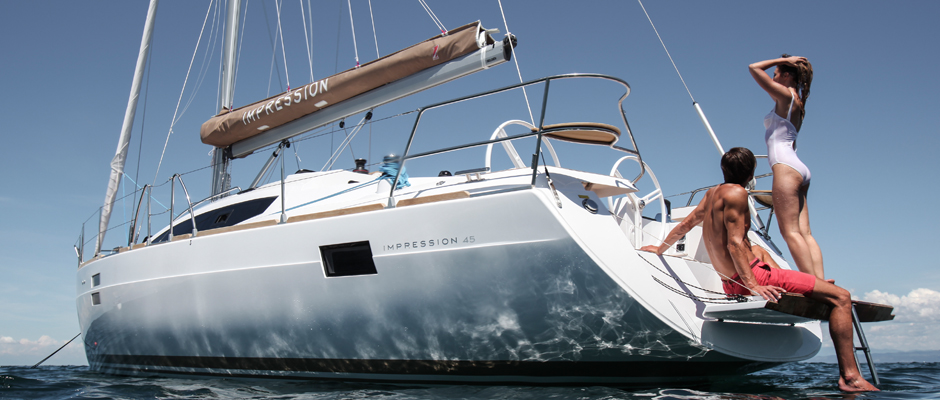 E’ stato l’anno del noleggio occasionale. Facciamo chiarezza una volta per tutte

Abbiamo ricevuto tante mail di armatori che hanno noleggiato la propia barca: e mantenerla ora è più facile
Posted on ottobre 13, 2016 by La Redazione in Barche&Cantieri, Maledetta Burocrazia // 4 Comments
                                                                                                                                                                                                                                                                                            
<img class="alignnone size-full wp-image-30462" src="http://www.giornaledellavela.com/news/wp-content/uploads/2016/10/noleggio.jpg" alt="noleggio" width="940" height="400" srcset="http://www.giornaledellavela.com/news/wp-content/uploads/2016/10/noleggio.jpg 940w, http://www.giornaledellavela.com/news/wp-content/uploads/2016/10/noleggio-300x128.jpg 300w, http://www.giornaledellavela.com/news/wp-content/uploads/2016/10/noleggio-768x327.jpg 768w, http://www.giornaledellavela.com/news/wp-content/uploads/2016/10/noleggio-620x264.jpg 620w, http://www.giornaledellavela.com/news/wp-content/uploads/2016/10/noleggio-24x10.jpg 24w, http://www.giornaledellavela.com/news/wp-content/uploads/2016/10/noleggio-36x15.jpg 36w, http://www.giornaledellavela.com/news/wp-content/uploads/2016/10/noleggio-48x20.jpg 48w" sizes="(max-width: 940px) 100vw, 940px" />Dopo i classici ritardi all’italiana, finalmente quest’anno possiamo dire che il noleggio occasionale è davvero diventato operativo. In tanti ci avete scritto raccontandoci di averne usufruito per poter mantenere, magari, la vostra barca. In altrettanti ci avete sottoposto quesiti riguardo le norme, che non sempre sono chiare. Facciamo quindi riprendendo il vademcum realizzato dial nostro consulente, l’Avvocato marittimista esperto in Yachting Law Antonello Meloni (per maggiori info, www.fld-law.com).
Chi può esercitare il noleggio occasionale? Il “titolare persona fisica”, le “società non aventi come oggetto sociale il noleggio o la locazione” ovvero “l’utilizzatore a titolo di locazione finanziaria”. La dicitura “titolare persona fisica” ha creato notevoli problemi interpretativi, in quanto equivoca dal punto di vista giuridico; il Ministero delle Infrastrutture e dei Trasporti, con una precisa nota ha chiarito che il titolare persona fisica si identifica con il proprietario-armatore dell’imbarcazione o della nave da diporto. Il contratto di noleggio occasionale instaura, infatti, un rapporto diretto tra il proprietario-armatore e il cliente trasportato, mentre l’utilizzo successivo da parte di un soggetto terzo sembrerebbe piuttosto assumere la connotazione di un sub-noleggio, fattispecie non contemplate dalla norma in esame e che implicherebbe, comunque, l’esercizio di un’attività di carattere commerciale. L’art. 23 della legge n. 98/2013 ha, infine, introdotto la possibilità di esercizio anche per le società non aventi come oggetto sociale il noleggio o la locazione, estendendo così il ventaglio dei legittimati all’esercizio anche a tali di società.
Sono necessari particolari titoli per la conduzione delle unità adibite a noleggio occasionale? È doveroso premettere che le uniche unità da diporto a bordo delle quali si possa esercitare il noleggio occasionale sono le imbarcazioni e le navi; i natanti sono esclusi. Il comando e la condotta dell’imbarcazione da diporto possano essere assunti con il requisito del possesso della patente nautica. Il titolo professionale è necessario se il noleggio occasionale si esercita su navi da diporto. Tali titoli sono richiesti sia quando la conduzione spetta all’armatore, sia quando questi usufruisce delle prestazioni lavorative di altro personale, che sono ricomprese tra le prestazioni occasionali di tipo accessorio.
Quali sono gli adempimenti per poter esercitare?L’esercizio del noleggio è subordinato alla comunicazione, da effettuare mediante modalità telematiche, all’Agenzia delle Entrate e alla Capitaneria di Porto territorialmente competente, nonché all’Inps ed all’Inail, nel caso di impiego di ulteriore personale, e precisamente: il modello da inviare al Fisco, oltre a fornire una scelta più ampia tra i formati elettronici (pdf, gif, tff o jpg), dovrà essere allegato a un messaggio di posta elettronica da inoltrare alla casella della direzione centrale accertamento dell’agenzia delle Entrate: dc.acc.noleggio@agenziaentrate.it; per le comunicazioni alle Capitanerie di Porto il decreto prevede che i soggetti obbligati devono compilare e sottoscrivere il modello in formato pdf che è disponibile sul sito delle Capitanerie e inviarlo per posta elettronica alla Capitaneria competente; nel caso in cui il noleggio occasionale dia luogo a una prestazione di lavoro accessorio, la comunicazione dovrà essere inviata anche all’Inps e all’Inail secondo le regole già in uso per le comunicazioni preventive per l’inizio di attività di lavoro occasionale accessorio. Le comunicazioni dovranno essere effettuate preventivamente all’inizio di ogni attività di noleggio occasionale. Una copia della comunicazione, accompagnata dalle ricevute delle avvenute trasmissioni all’Agenzia delle Entrate e alla Capitaneria (e se del caso di Inps e Inail), nonché da una copia del contratto di noleggio occasionale, dovranno essere tenute a bordo dell’unità da diporto. 
Limiti di esercizio e questioni fiscali?La prima stesura normativa prevedeva che i proventi derivanti dall’attività di noleggio erano assoggettati, a richiesta del percipiente, “se di importo non superiore a 30.000 euro annui”, a un’imposta sostitutiva nella misura del 20 per cento. Il limite degli euro 30.000,00 è stato abrogato dall’art. 23 L. 98/2013, che ha previsto il limite di 42 giorni complessivi annuali. Cosa accade se si supera il limite dei 42 giorni? In quel caso si perde la possibilità di usufruire dell’imposta sostitutiva del 20%.Tale interpretazione ha trovato conforto anche nella posizione assunta dall’Agenzia delle Entrate, che ha considerato il limite dei 42 giorni annui non come elemento costitutivo della fattispecie, ma quel limite superato il quale il soggetto perde l’agevolazione tributaria citata (c.d. “cedolare secca” al 20%). Per consentire il versamento, mediante il modello F24, dell’imposta sostitutiva, si è istituito il seguente codice tributo: “1847” denominato “Imposta sostitutiva delle imposte sui redditi e delle relative addizionali sui proventi derivanti dall’attività di noleggio occasionale – Art. 49-bis del D.Lgs. n. 171/2005”.
La superiorità morale dello Stato è stata erosa dalle spinte esercitate su di esso perché si comporti come le aziende-La «spinta gentile» (nudge): indurre i cittadini a fare delle cose senza che ne siano consapevoli.
3. Il potere politico è ancora saldamente ancorato allo Stato-nazione-- nazionalismo, movimenti xenofobi. 
Sottomissione alle Tnc o chiusura nazionalistica?
Oltre il triangolo di Stato, mercato e grande impresa.
Se le religioni, le imprese e le istituzioni politiche non sembrano all’altezza del bisogno di valori, dove possiamo guardare?
Una società civile forte ed autonoma. 
Cittadinanza attiva. 
Il «potere dei senza potere»
Ma, in ogni caso, una risposta dei governi è necessaria e quindi il ruolo del partito politico non si può aggirare.
Tuttavia, la cittadinanza attiva può combattere con successo tante piccole battaglie e indurre in tal modo i governi a intervenire. 
Inoltre, la società civile sembra più capace di superare i confini nazionali.  
Infine, la società civile può condizionare la grande impresa più dei partiti politici
Tornando alla domanda «what is left of what is right» possiamo tentare una risposta relativa ai tre significati di tale domanda:
1. Che cosa rimane della destra? Il neoliberismo, che è stato la causa della crisi, continua a proporsi come la soluzione alla crisi stessa
2. Che cosa rimane a sinistra di quanto è di destra? E’ probabile che il quadro socio-politico resterà dominato dagli interessi delle grandi imprese. 
3. Come comprendere quali sono i valori giusti? I valori possono emergere soltanto dai conflitti. Tuttavia, è possibile sottolineare l’esigenza di valori orientati a finalità collettive e pubbliche invece che individuali e private.